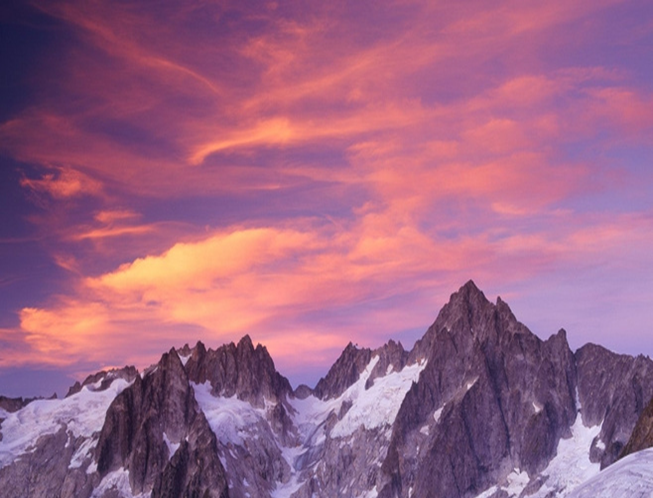 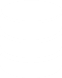 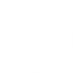 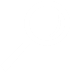 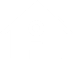 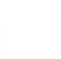 2030 色彩缤纷
多功能通用PPT模板
By : xiao
E-mail : xxxxxxxxx@163.com
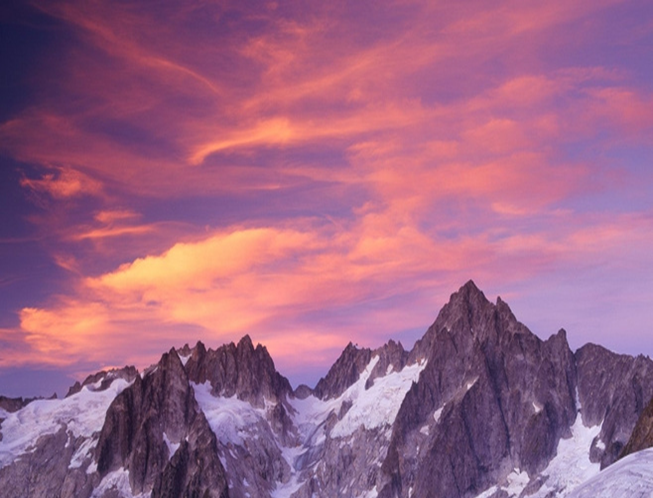 目录
1、单击此处添加目录标题
Contents
2、单击此处添加目录标题
3、单击此处添加目录标题
4、单击此处添加目录标题
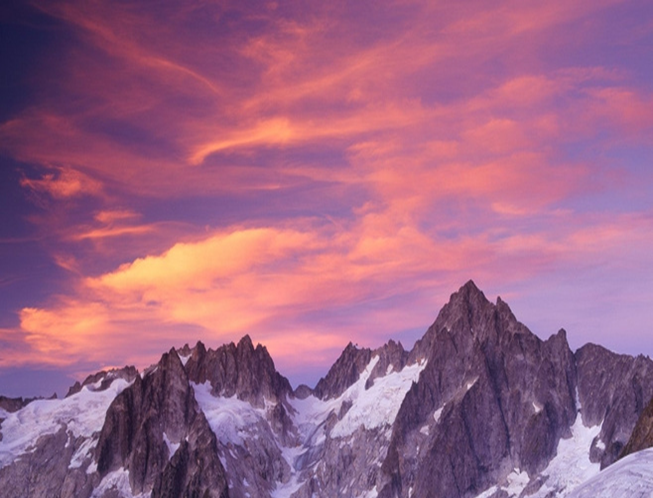 过度页
1、单击此处添加目录标题
2、单击此处添加目录标题
3、单击此处添加目录标题
4、单击此处添加目录标题
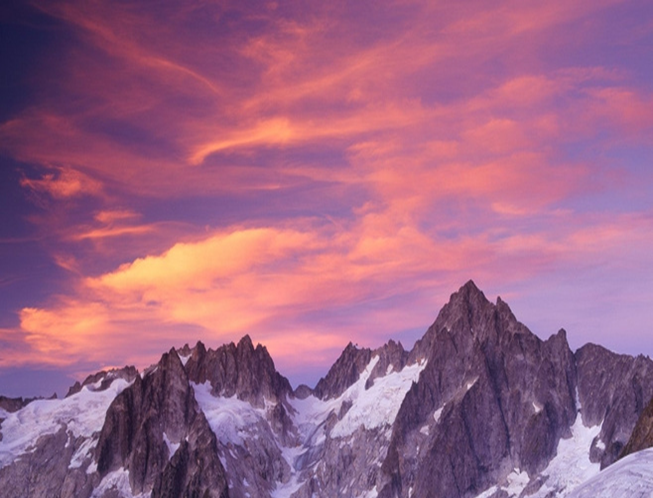 标题
点击添加标题
点击添加内容，点击添加内容，
点击添加内容，点击添加内容， 
点击添加内容，点击添加内容，
点击添加内容，点击添加内容，
点击添加标题
点击添加标题
点击添加标题
点击添加标题
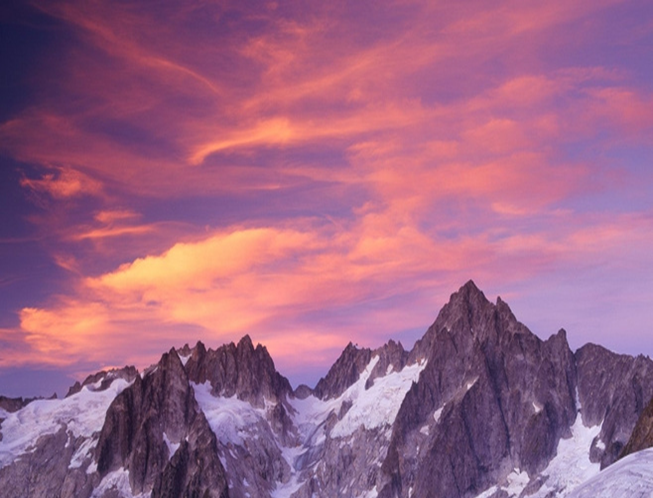 D
C
B
A
E
标题
点击添加内容，
点击添加内容，
点击添加内容，
点击添加内容，
点击添加内容，
点击添加内容，
点击添加内容，
点击添加内容，
点击添加内容，
点击添加内容，
点击添加内容，
点击添加内容，
点击添加内容，
点击添加内容，
点击添加内容，
点击添加内容，
点击添加内容，
点击添加内容，
点击添加内容，
点击添加内容，
点击添加标题
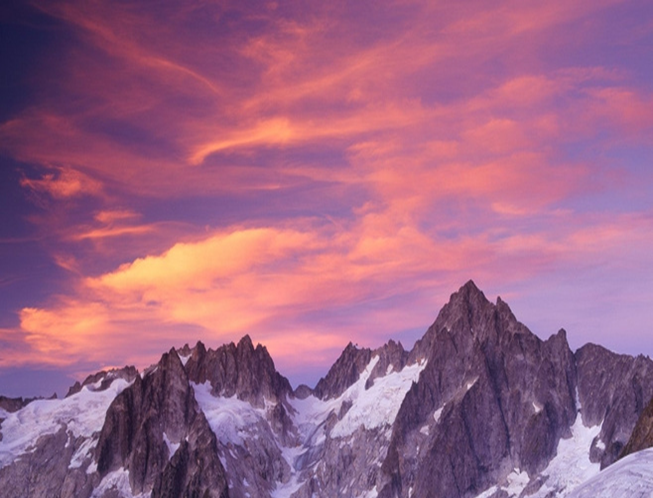 标题
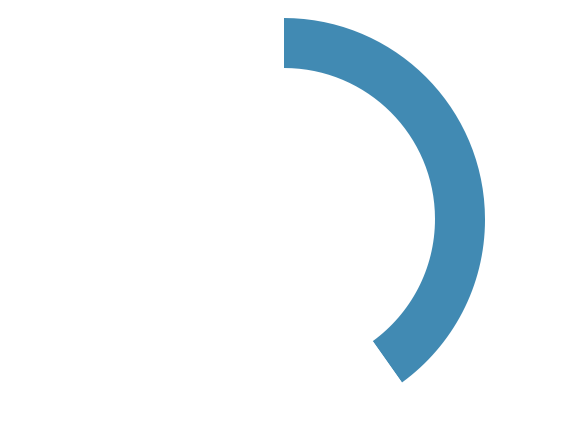 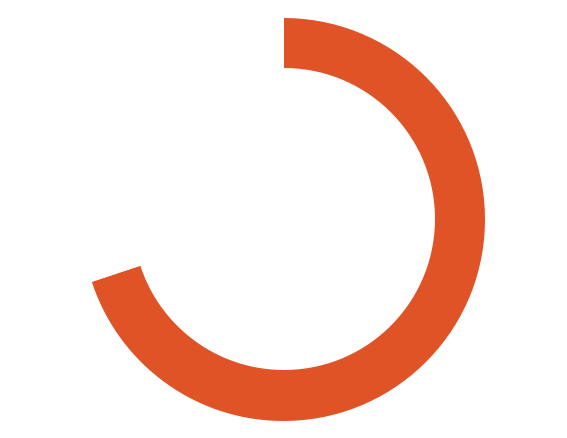 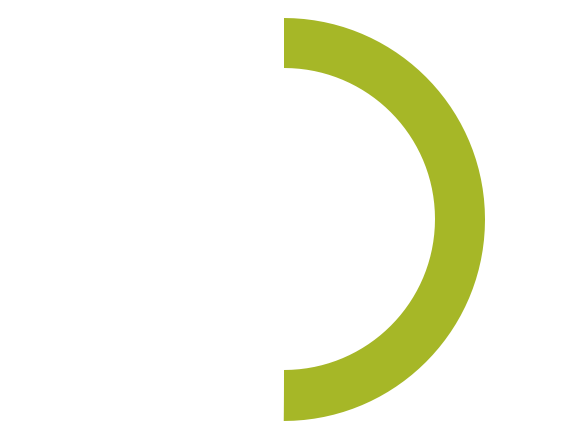 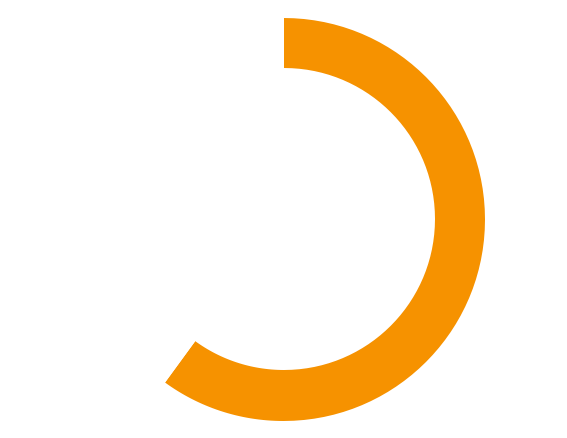 2012
2013
2014
2015
70%
点击添加文字内容，
点击添加文字内容，
点击添加文字内容，
点击添加文字内容，
60%
点击添加文字内容，
点击添加文字内容，
点击添加文字内容，
点击添加文字内容，
40%
点击添加文字内容，
点击添加文字内容，
点击添加文字内容，
点击添加文字内容，
50%
点击添加文字内容，
点击添加文字内容，
点击添加文字内容，
点击添加文字内容，
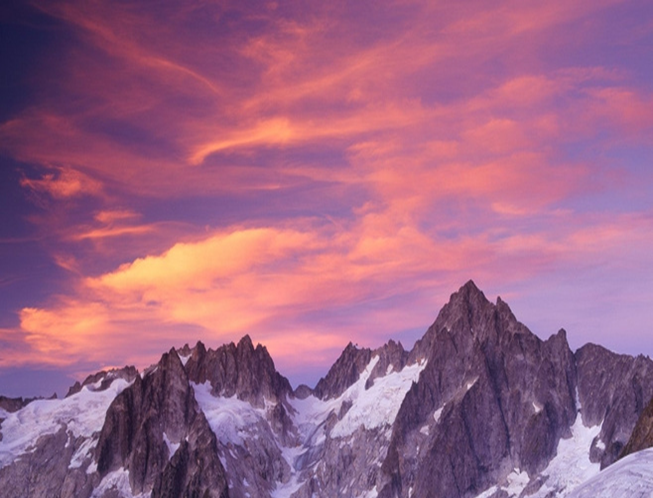 $700
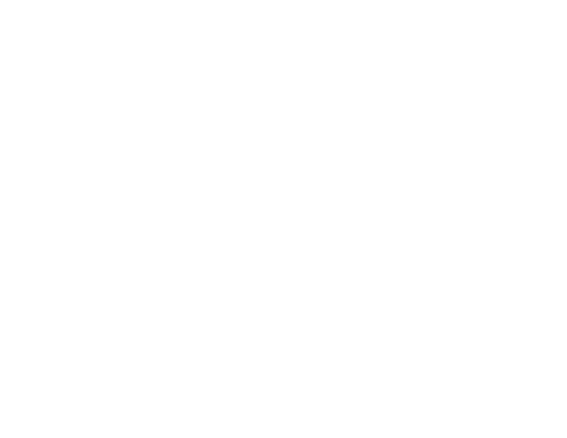 标题
$1000
$250
点击添加文字内容，
点击添加文字内容，
点击添加文字内容，
点击添加文字内容，
点击添加内容，
点击添加文字内容，
$400
点击添加文字内容，
点击添加文字内容，
点击添加文字内容，
点击添加文字内容，
点击添加文字内容，
点击添加文字内容，
点击添加文字内容，




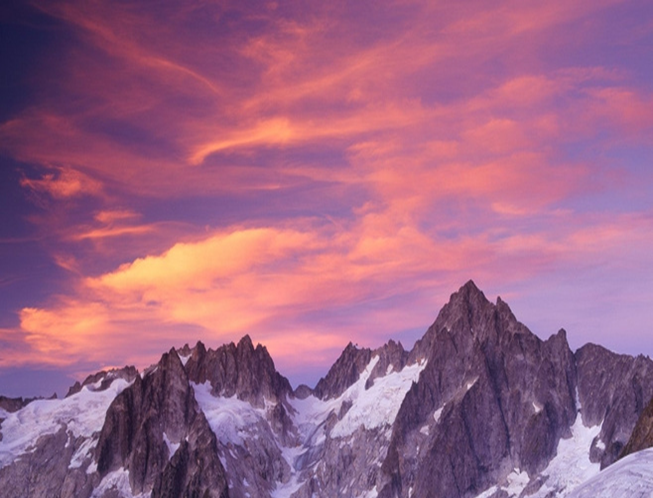 标题
标题
单击添加文字内容，单击添加文字内容
单击添加文字内容，单击添加文字内容
单击添加文字内容，单击添加文字内容
单击添加文字内容，单击添加文字内容
单击添加文字内容，单击添加文字内容
单击添加文字内容，单击添加文字内容
标题
单击添加文字内容，单击添加文字内容
单击添加文字内容，单击添加文字内容
单击添加文字内容，单击添加文字内容
标题
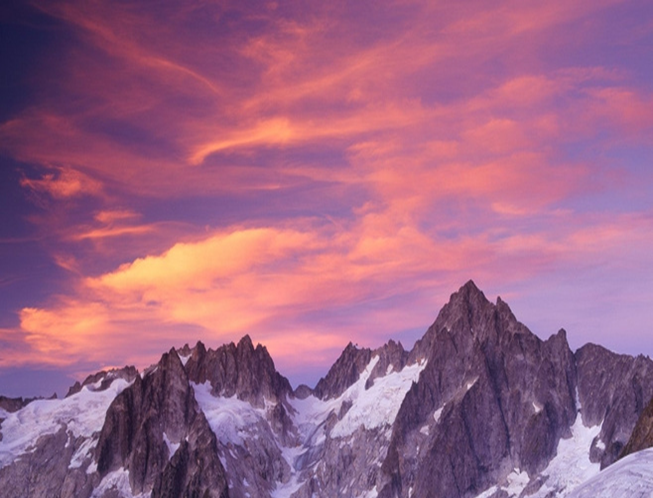 过度页
1、单击此处添加目录标题
2、单击此处添加目录标题
3、单击此处添加目录标题
4、单击此处添加目录标题
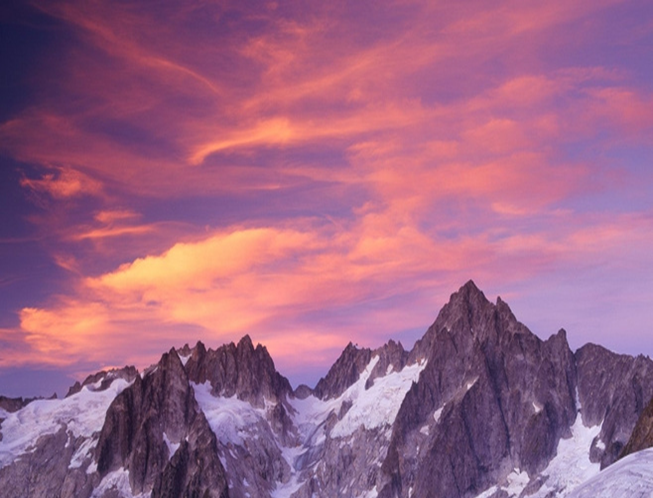 总结
点击输入标题
点击输入标题
点击输入标题
标题
请在此输入您的文字内容请在此输入您的文字内容请在此输入您的文字内容
请在此输入您的文字内容请在此输入您的文字内容请在此输入您的文字内容
请在此输入您的文字内容请在此输入您的文字内容请在此输入您的文字内容
启点工作室致力于优秀PPT作品的制作，为您提供高效的PPT定制解决方案。工作室承接各类商务洽谈、企业宣传、产品介绍、毕业答辩、课件制作、模板定制等多项业务，独到新颖的设计，做最用心的作品。
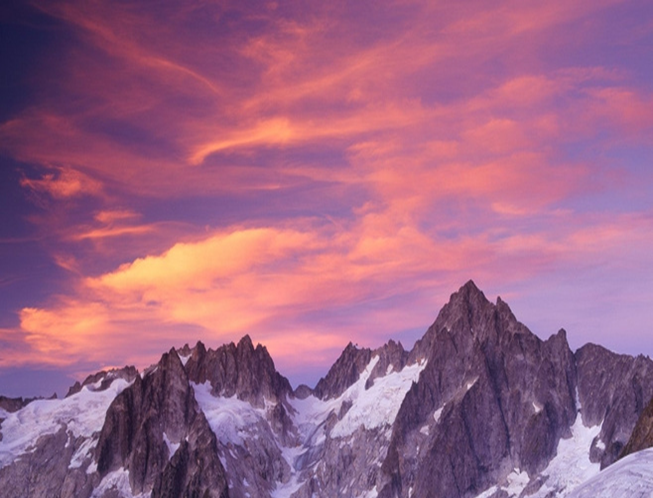 添加标题
添加标题
添加标题
添加标题
单击添加文字内容
单击添加文字内容
单击添加文字内容
单击添加文字内容
单击添加文字内容
单击添加文字内容
单击添加文字内容
单击添加文字内容
标题
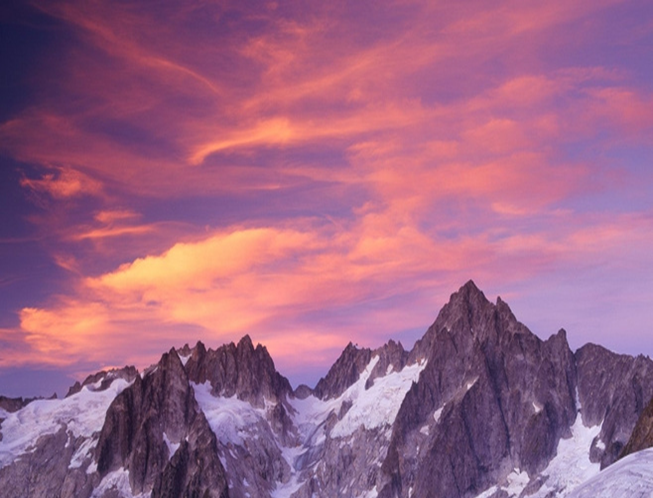 add your text
add your text
add your text
标题
单击添加文字内容
单击添加文字内容
单击添加文字内容
单击添加文字内容
单击添加文字内容
单击添加文字内容
单击添加文字内容
单击添加文字内容
单击添加文字内容
单击添加文字内容
单击添加文字内容
单击添加文字内容
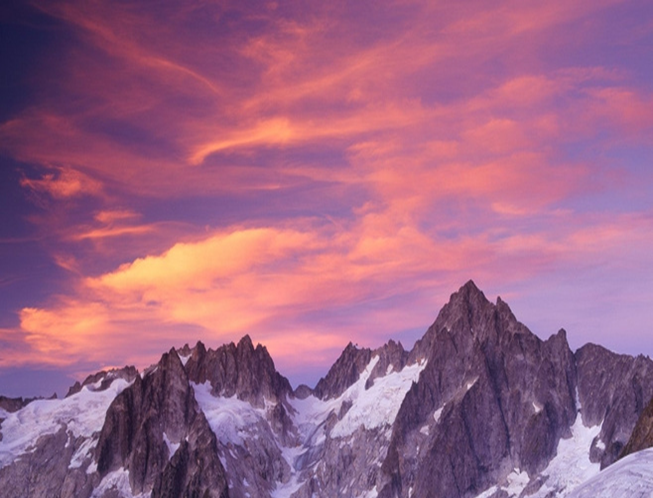 1
2
请在此添加您的文字内容
请在此添加您的文字内容
请在此添加您的文字内容
请在此添加您的文字内容
请在此添加您的文字内容
请在此添加您的文字内容
标题
3
4
请在此添加您的文字内容
请在此添加您的文字内容
请在此添加您的文字内容
请在此添加您的文字内容
请在此添加您的文字内容
请在此添加您的文字内容
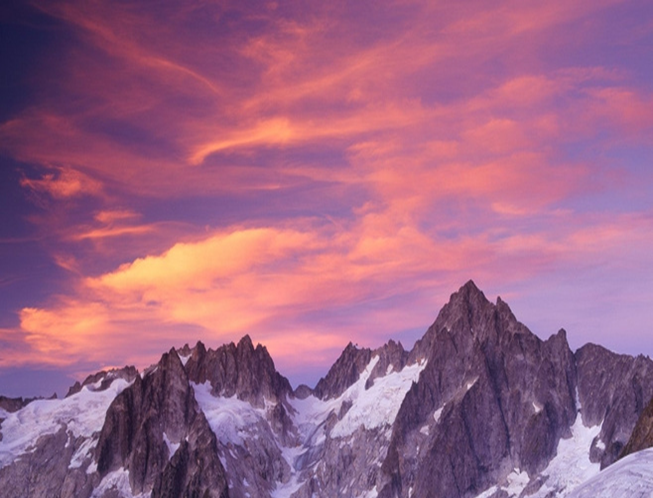 82
添加标题
76
添加标题
92
添加标题
54
添加标题
%
%
添加您的文字内容
添加您的文字内容
添加您的文字内容
添加您的文字内容
添加您的文字内容
添加您的文字内容
添加您的文字内容
添加您的文字内容
添加您的文字内容
添加您的文字内容
添加您的文字内容
添加您的文字内容
%
%
标题
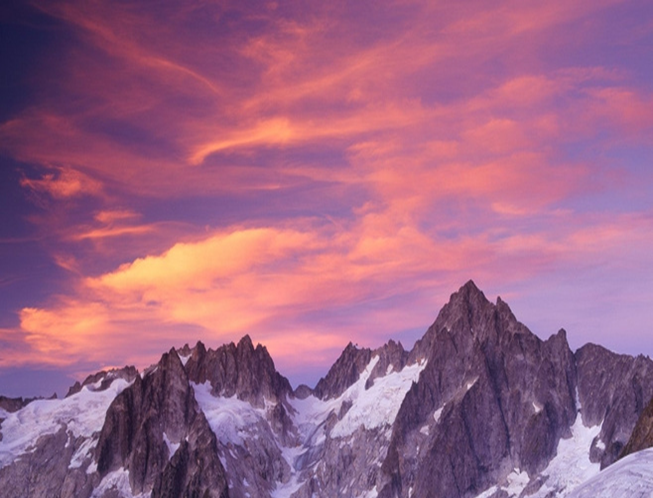 单击添加文字内容
单击添加文字内容
标题
单击添加文字内容
单击添加文字内容
单击添加文字内容
单击添加文字内容
单击添加文字内容
单击添加文字内容
单击添加文字内容
单击添加文字内容
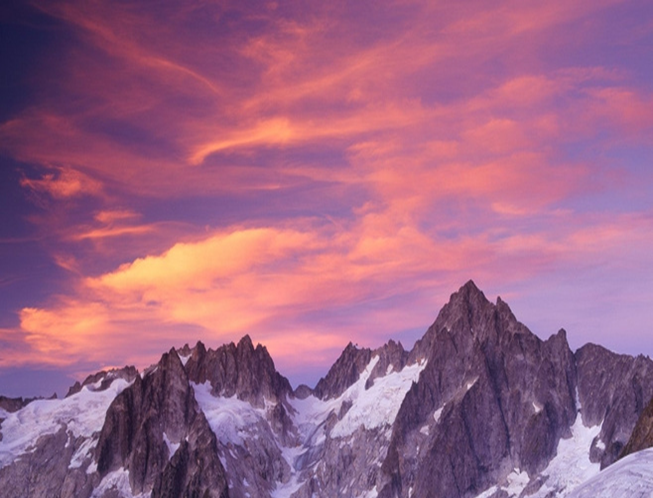 过度页
1、单击此处添加目录标题
2、单击此处添加目录标题
3、单击此处添加目录标题
4、单击此处添加目录标题
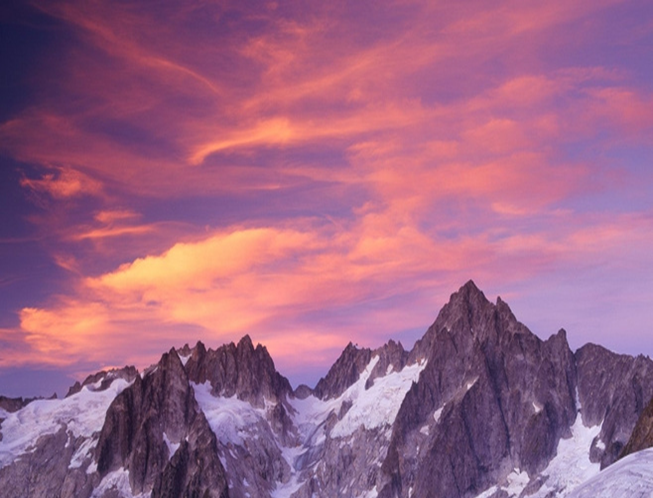 April 2015
May 2015
June 2015
July 2015
Add your text
Add your text
Add your text
Add your text
30%
30%
30%
30%
标题
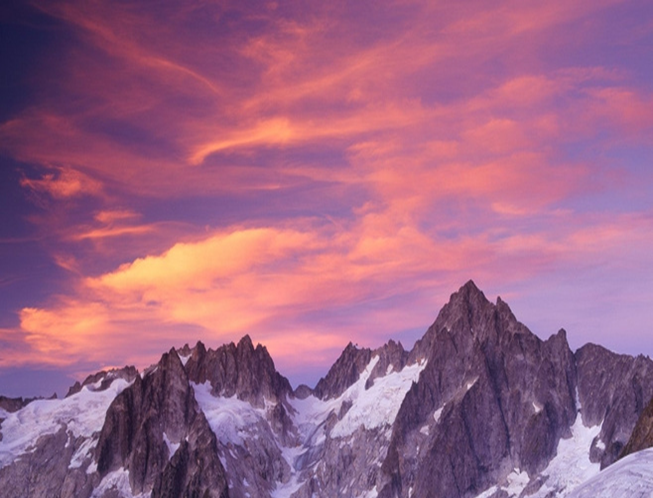 添加标题.
请在此添加您的文字内容
请在此添加您的文字内容
请在此添加您的文字内容
添加标题.
请在此添加您的文字内容
请在此添加您的文字内容
请在此添加您的文字内容
添加标题
添加标题
添加标题.
请在此添加您的文字内容
请在此添加您的文字内容
请在此添加您的文字内容
添加标题.
请在此添加您的文字内容
请在此添加您的文字内容
请在此添加您的文字内容
添加标题
添加标题
标题
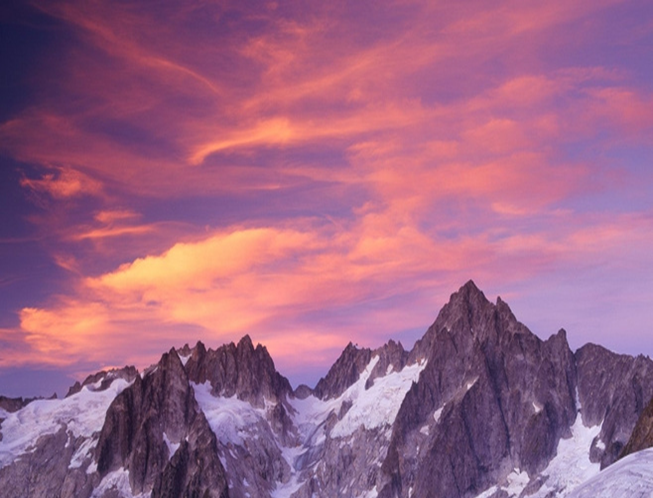 单击添加标题
单击添加标题
单击添加标题
单击添加标题
01
01
01
01
单击添加标题
单击添加标题
单击添加标题
单击添加标题
标题
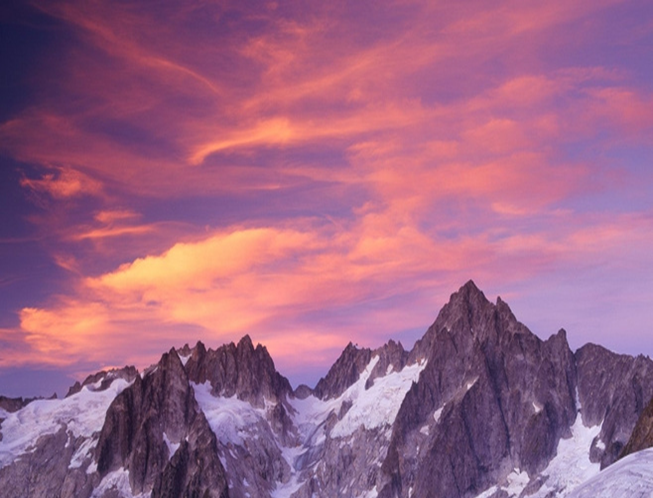 请在此添加标题
请在此添加您的文字内容
请在此添加您的文字内容
请在此添加您的文字内容
TEXT 
HERE
请在此添加标题
请在此添加您的文字内容
请在此添加您的文字内容
请在此添加您的文字内容
标题
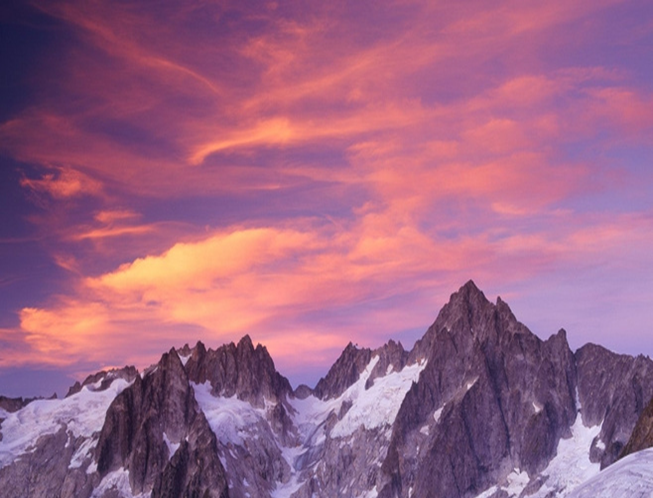 Text
Text
Text
Text
请在此添加您的文字内容
请在此添加您的文字内容
请在此添加您的文字内容
请在此添加您的文字内容
请在此添加您的文字内容
请在此添加您的文字内容
请在此添加您的文字内容
请在此添加您的文字内容
请在此添加您的文字内容
请在此添加您的文字内容
请在此添加您的文字内容
请在此添加您的文字内容
标题
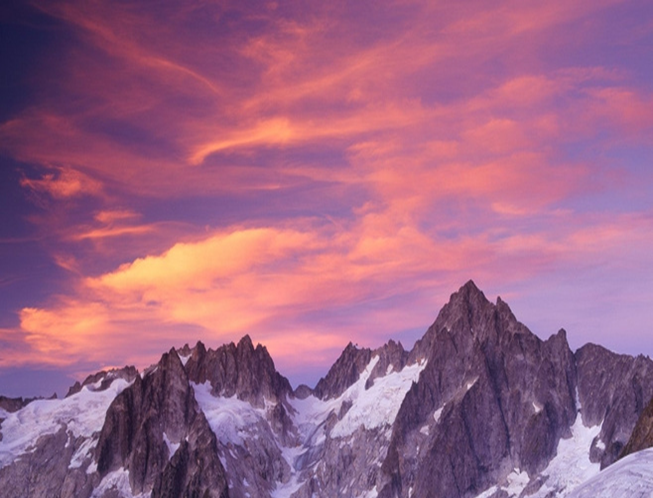 过度页
1、单击此处添加目录标题
2、单击此处添加目录标题
3、单击此处添加目录标题
4、单击此处添加目录标题
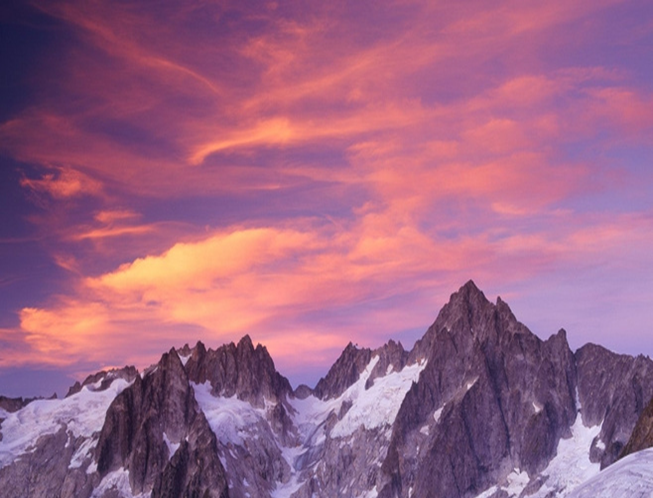 8%
11%
24%
57%
请在此添加您的文字内容
请在此添加您的文字内容
请在此添加您的文字内容
请在此添加您的文字内容
请在此添加您的文字内容
请在此添加您的文字内容
请在此添加您的文字内容
请在此添加您的文字内容
请在此添加您的文字内容
请在此添加您的文字内容
请在此添加您的文字内容
请在此添加您的文字内容
标题
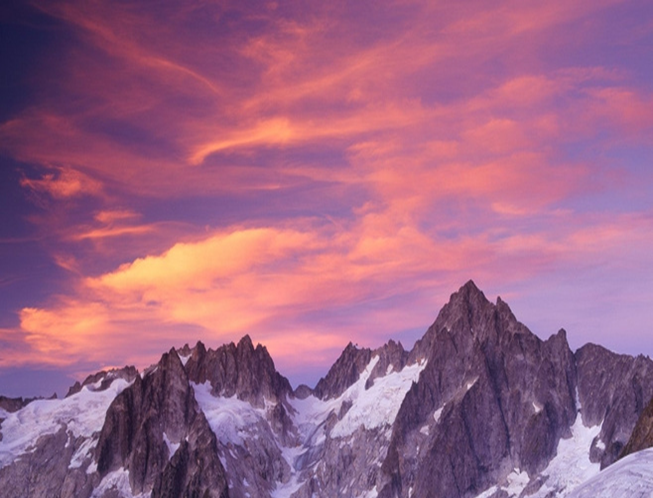 3
2
4
1
请在此添加标题
请在此添加标题
请在此添加您的文字内容
请在此添加您的文字内容
请在此添加您的文字内容
请在此添加您的文字内容
请在此添加您的文字内容
请在此添加您的文字内容
请在此添加您的文字内容
请在此添加您的文字内容
请在此添加标题
请在此添加标题
请在此添加您的文字内容
请在此添加您的文字内容
请在此添加您的文字内容
请在此添加您的文字内容
请在此添加您的文字内容
请在此添加您的文字内容
请在此添加您的文字内容
请在此添加您的文字内容
标题
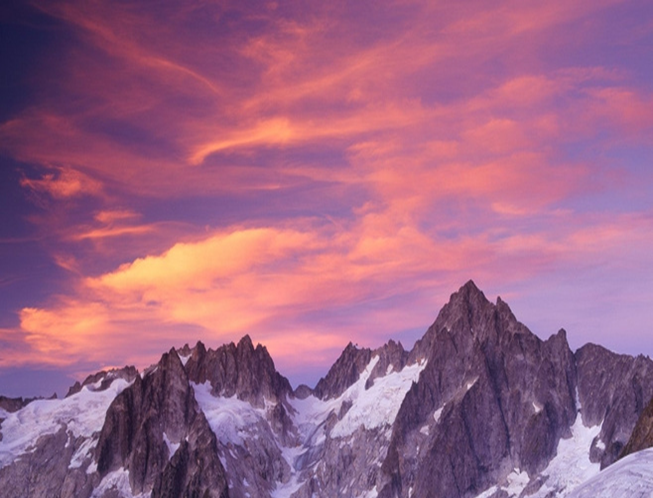 Add your title here
请在此添加您的文字内容，请在此添加您的文字内容
请在此添加您的文字内容，请在此添加您的文字内容
Add your title here
请在此添加您的文字内容，请在此添加您的文字内容
请在此添加您的文字内容，请在此添加您的文字内容
Add your title here
请在此添加您的文字内容，请在此添加您的文字内容
请在此添加您的文字内容，请在此添加您的文字内容
标题
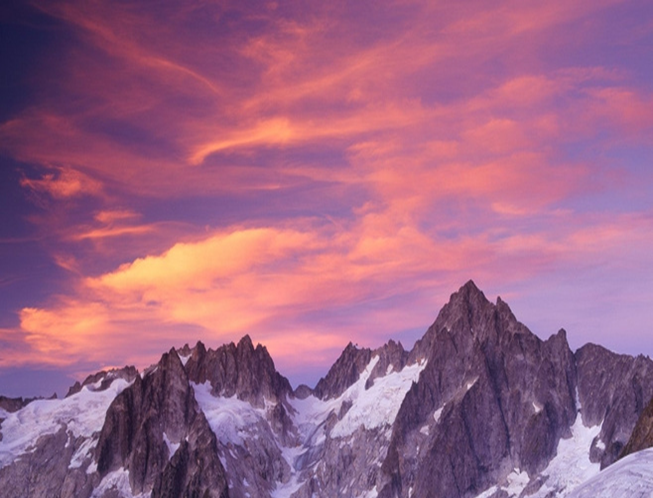 Add The Title
Add The Title
Add The Title
Add The Title
请在此添加您的文字内容
请在此添加您的文字内容
请在此添加您的文字内容
请在此添加您的文字内容
请在此添加您的文字内容
请在此添加您的文字内容
请在此添加您的文字内容
请在此添加您的文字内容
请在此添加您的文字内容
请在此添加您的文字内容
请在此添加您的文字内容
请在此添加您的文字内容
标题
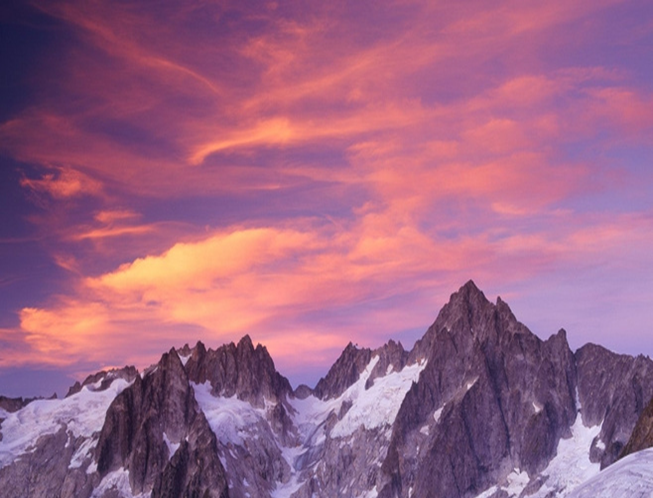 TEXT HERE
TEXT HERE
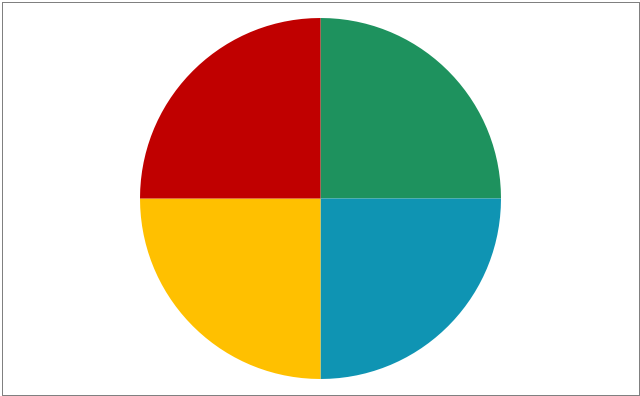 请在此添加您的文字内容
请在此添加您的文字内容
请在此添加您的文字内容
请在此添加您的文字内容
请在此添加您的文字内容
请在此添加您的文字内容
TEXT 
HERE
TEXT HERE
TEXT HERE
请在此添加您的文字内容
请在此添加您的文字内容
请在此添加您的文字内容
请在此添加您的文字内容
请在此添加您的文字内容
请在此添加您的文字内容
标题
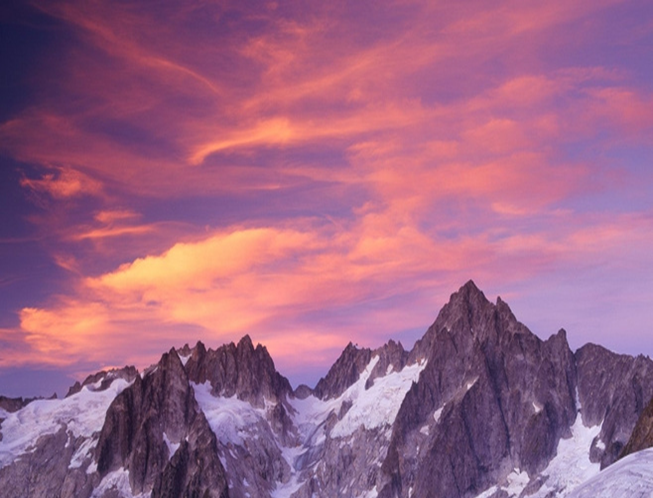 感谢聆听！
By : 启点
E-mail : Qidianppt@163.com
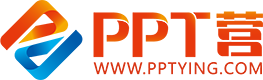 10000+套精品PPT模板全部免费下载
PPT营
www.pptying.com
[Speaker Notes: 模板来自于 https://www.pptying.com    【PPT营】]